MEMPHYS Simulation & Performance A. Tonazzo, N. Vassilopoulos* / APC for MEMPHYS
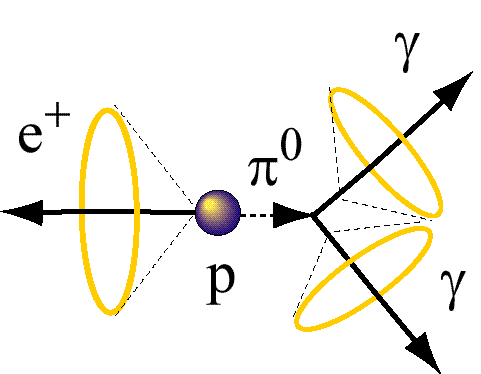 * now at IPHC, Strasbourg
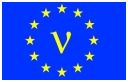 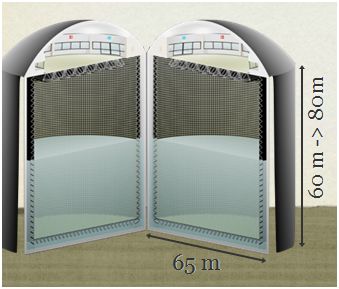 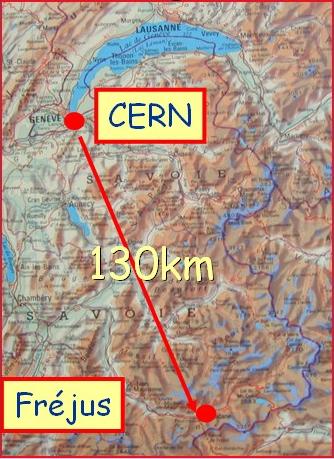 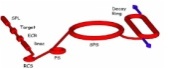 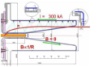 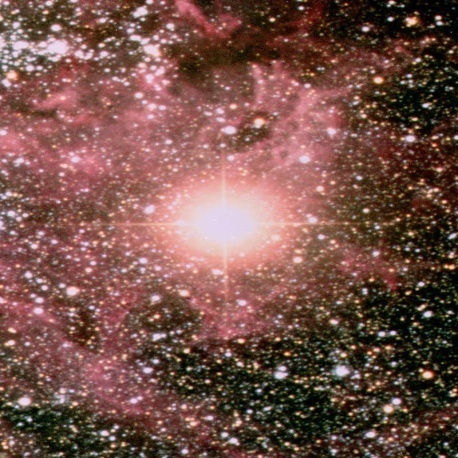 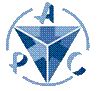 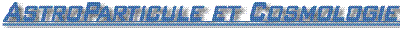 1
ECFA Review Panel, Dansbury May 2011
MEMPHYS: Underground Laboratory and Detector
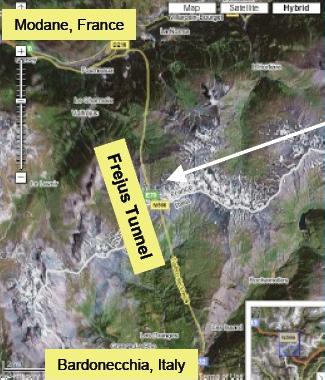 underground water Cherenkov at Laboratoire Souterrain de Modane Fréjus at 4800 m.w.e.

total fiducial volume: up to 400 kton: 3 x 65mX60  modules    could be designed up to 572kton: 3 x 65mX80m

size, shape limited by light attenuation length (λ~80m) and pressure on PMTs
readout : ~3 x 81k 12″ (alternatively 8″, 10″) PMTs, 30% cover

PMT R&D + detailed study on excavation existing & ongoing     + prototype Cherenkov detector MEMPHYNO
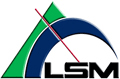 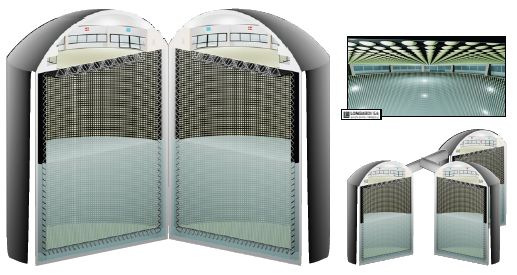 one possible design at LSM
 (by Lombardi SA Inagenieurs – Conseils)
2
ECFA Review Panel, Dansbury May 2011
MEMPHYS physics goals
Proton decay sensitivity:
up to 1035yrs in 10y from the "golden" channel: p  e+ π0
up to 2x1034yrs in 10y from p  K+ + anti-

SuperNova core collapse:
huge statistics from galactic SN => spectral analysis in E,t, flavour -> access SN collapse mechanism / neutrino oscillation parameters
sensitivity up to ~1 Mpc
possibility of early SN trigger (from event coincidence) up to ~5 Mpc

SuperNova relic neutrinos:
observable in few years with significant statistics, according to most of existing models
direct measurement of  emission parameters possible











and, of course... NEUTRINO BEAMS (EUROnu WP2, WP4)
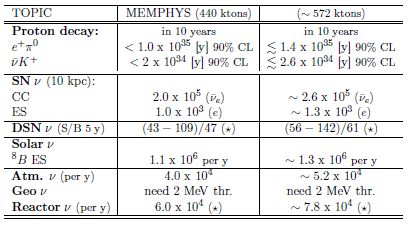 3
ECFA Review Panel, Dansbury May 2011
CERN-MEMPHYS: Oscillation measurements with  beams
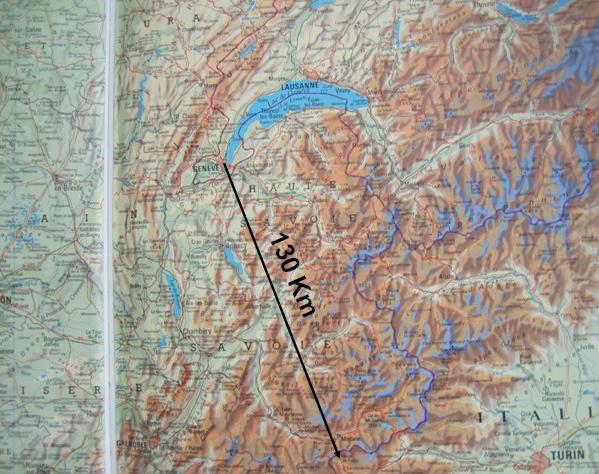 Campagne, Maltoni, Mezzeto, Schwertz 
hep-ph/0603172
CERN
θ13  discovery reach and sensitivity to CP Violation
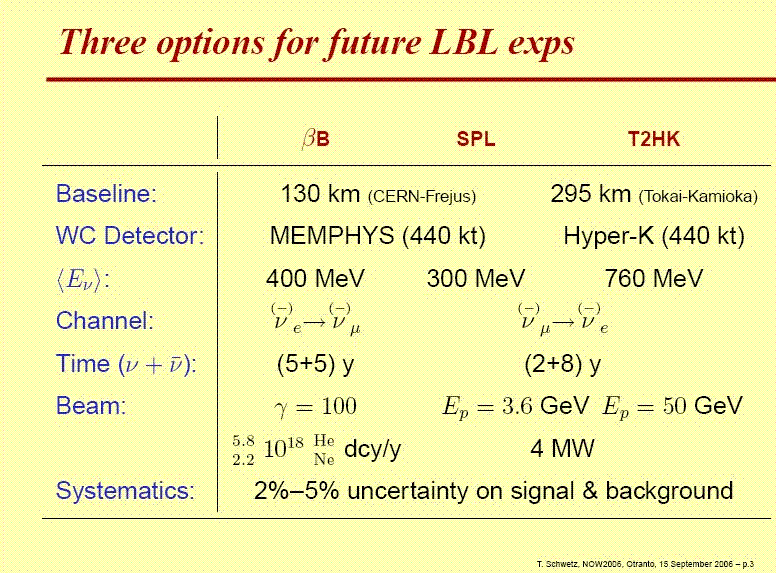 Fréjus
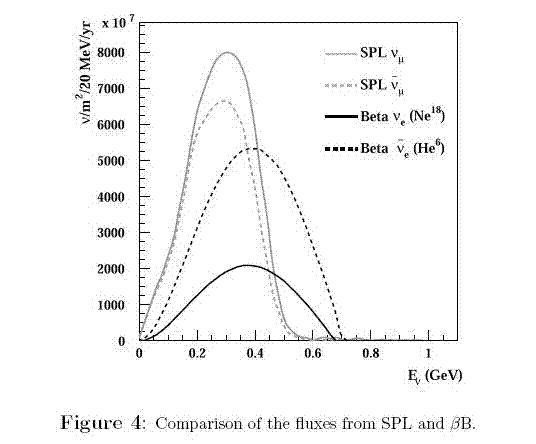 ECFA Review Panel, Dansbury May 2011
4
CERN-MEMPHYS: Oscillation measurements Studies with  beams
βB beam’s ions/year reduced by 2: 
performance is strongly depended on ion 
production
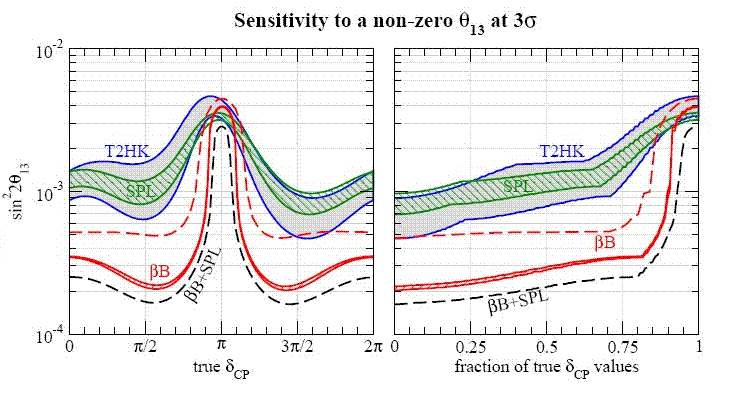 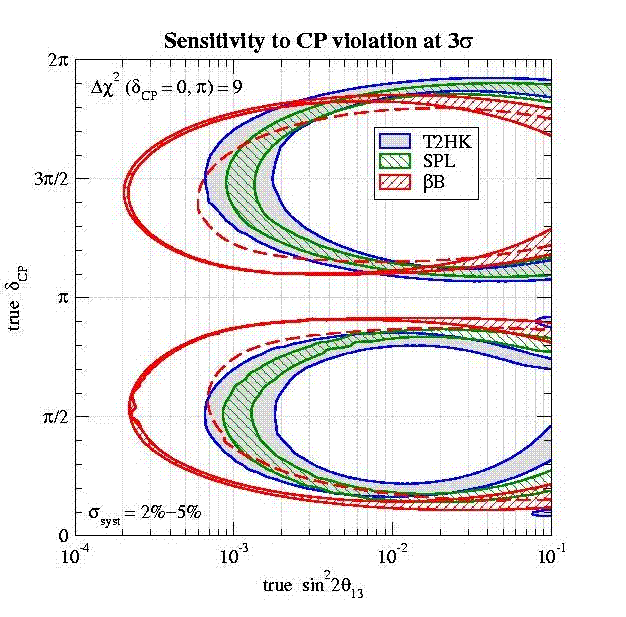 good sensitivity of θ13  and δCP  for super- beams (e) & beta-beams (e) 
 improved performance with the 2 beams combined
Campagne, Maltoni, Mezzeto, Schwertz 
hep-ph/0603172
ECFA Review Panel, Dansbury May 2011
5
Latest Results from WP2 SuperBeam Studies
Graphite Solid target, 2λI


 Hg, 2λI

  Integrated target, 2λI

 excellent performance of  packed bed Ti, d= 74%dTi
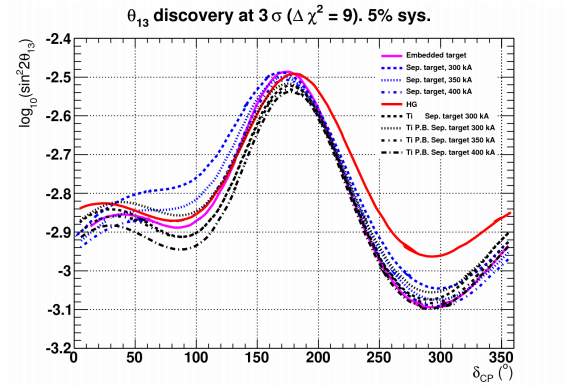 any density reduction of packed could be recuperated  increasing the horn current by 50, 100 kA
ECFA Review Panel, Dansbury May 2011
6
6
CERN-MEMPHYS: mass hierarchy and degeneracies
without ATM data
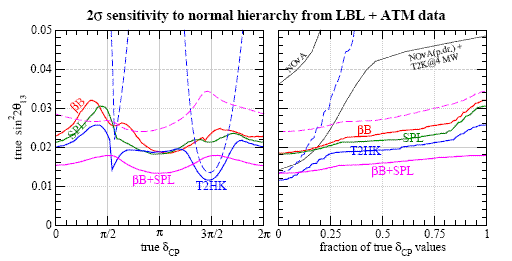 for large sin 22θ13 degeneracies and mass  hierarchy is possible to  be resolved:
addition of ATM data leads to a sensitivity to the neutrino mass hierarchy at 2σ CL for sin 22θ13≥ 0.025 for βB and SPL

 the optimal hierarchy sensitivity is obtained from combining βB + SPL + atmospheric data

 beta beam + ATM can not solve degeneracies (no  and insufficient spectral info)

 super beam + ATM: degeneracies lifted
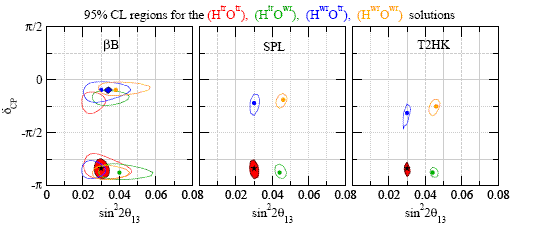 Campagne, Maltoni, Mezzeto, Schwertz 
hep-ph/0603172
ECFA Review Panel, Dansbury May 2011
7
R&D towards MEMPHYS : PMm2:
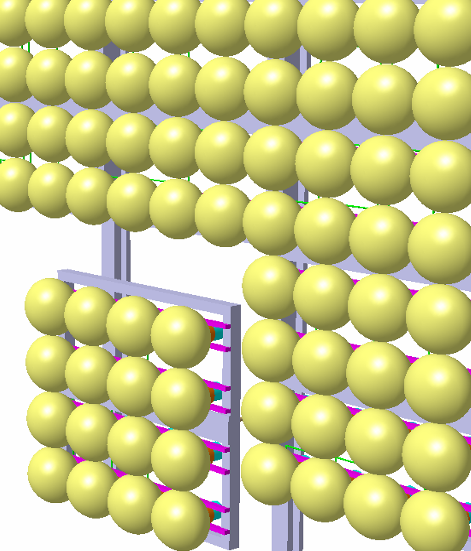 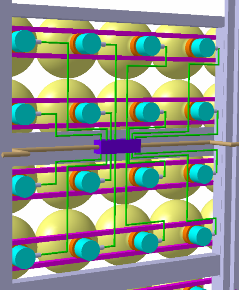 installed at  APC, Paris
“Innovative electronics for array of photodetectors used in High Energy Physics and Astroparticles”. 
R&D program funded  by French national agency for research 
(LAL, IPNO, LAPP and Photonis) (2007-2010)

Basic concept: very large photodetection surface  macropixels of PMTs connected to an autonomous front-end electronics.
Replace large PMTs (20”) by groups of 16 smaller ones (12”, 8”) with central ASIC :
Independent channels
charge and time measurement
water-tight, common High Voltage 
Only one wire out (DATA + VCC)
detailed description of the R&D: pmm2.in2p3.fr
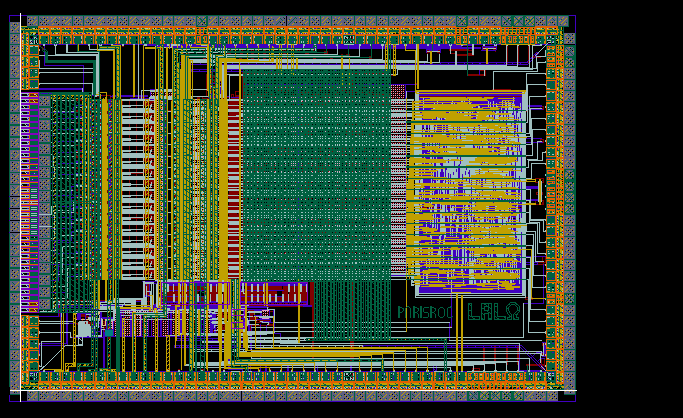 PArISROC readout chip
complete front-end chip with 16 channels
testboard now in layout, soon available
studies on 12" 8" PMTs design
parameter correlation
potting
pressure resistance
(collaboration with BNL since NNN07)
8
ECFA Review Panel, Dansbury May 2011
MEMPHYNO at APC & Demonstrator
M. Marafini’s talk at NNN10
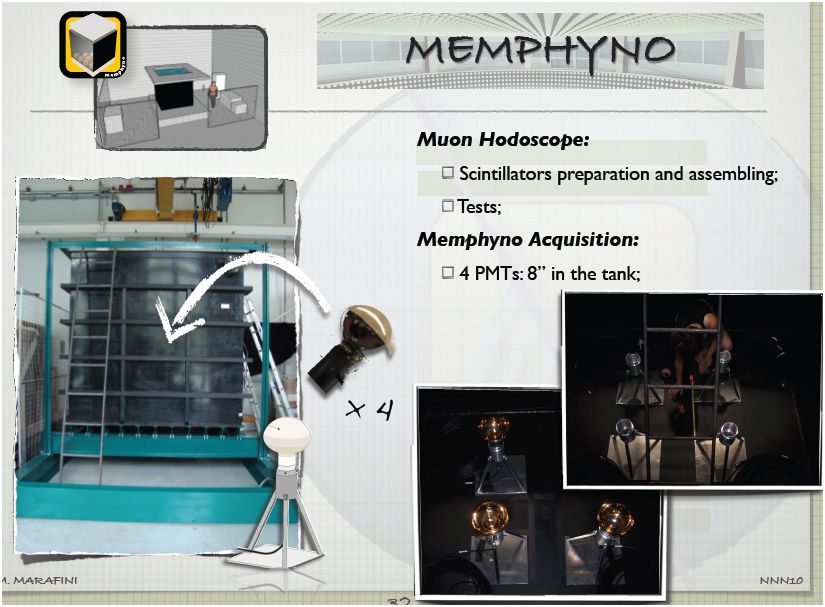 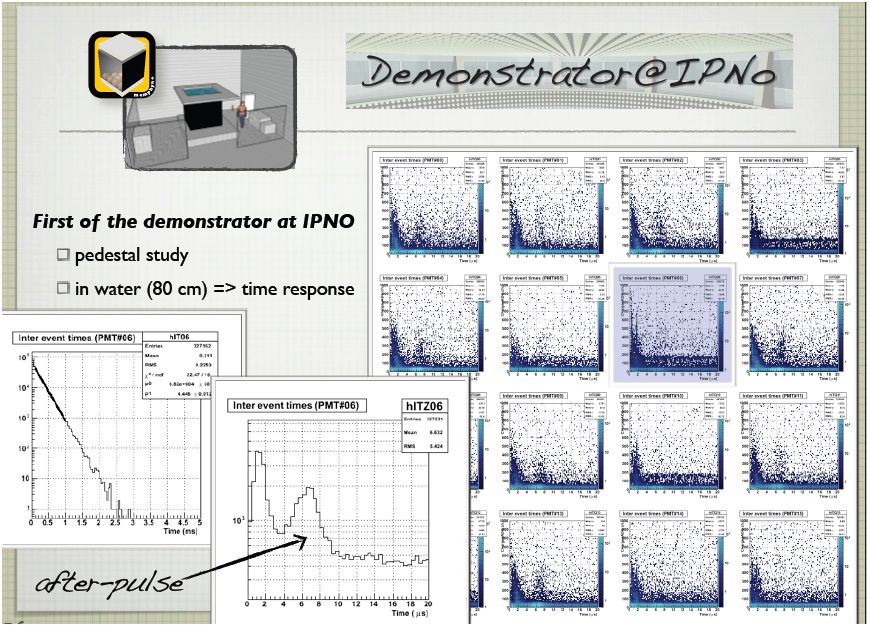 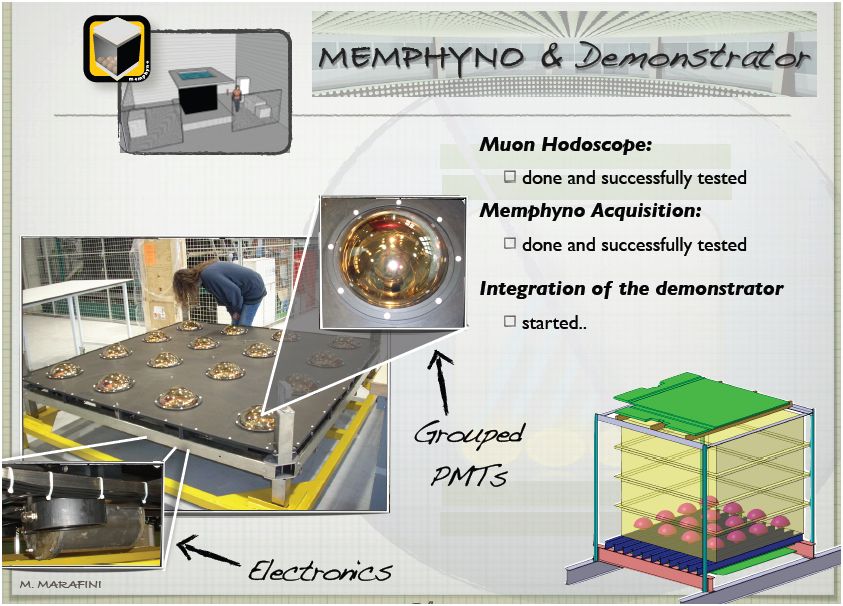 9
ECFA Review Panel, Dansbury May 2011
MEMPHYS: Full Simulation Present Status
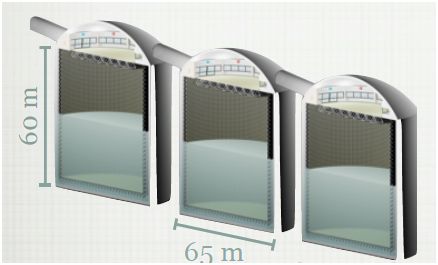 Event Generator: 
GENIE for n beam new

MEMPHYS Full Simulation (M. Fechner , J.E. Campagne, N. Vassilopoulos) : 
Interface with the OpenScientist v16r0 framework (G. Barrand/LAL) using distribution kits  as Geant4 & CLHEP & AIDA-IO implementation to Rio (also HDF5, XML)
3 modes of running in the same framework: 
Interactive Viewing, Batch processing, AIDA_ROOT analysis
primary + secondary + Optical Photon info, modular detector geometry, ntuples’ storage,  etc...

 MEMPHYS Event Reconstruction, Analyses (N. Vassilopoulos, A. Tonazzo, M. Marafini):
interactive ROOT- cint
Solo C++ for complex/high stats using ROOT  + AIDA libraries
ECFA Review Panel, Dansbury May 2011
10
n atmospheric (1-10GeV)
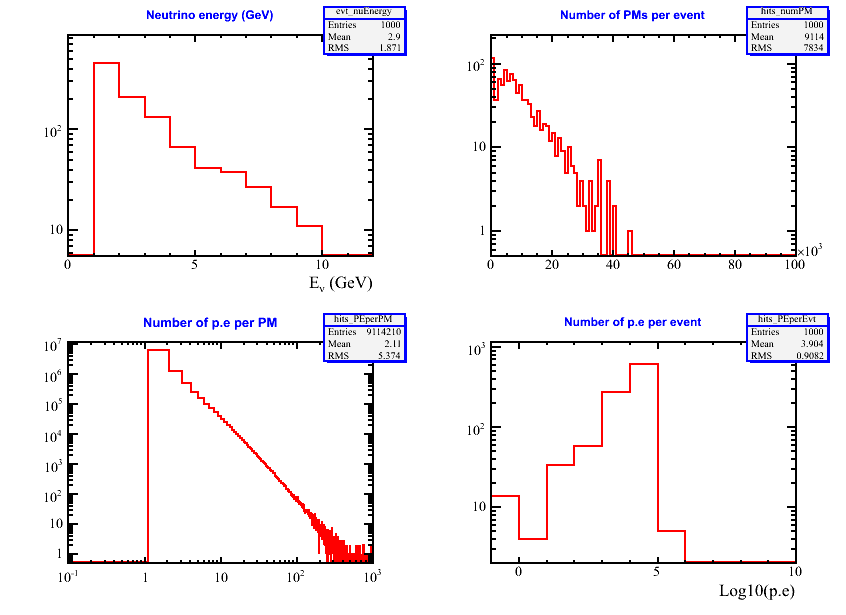 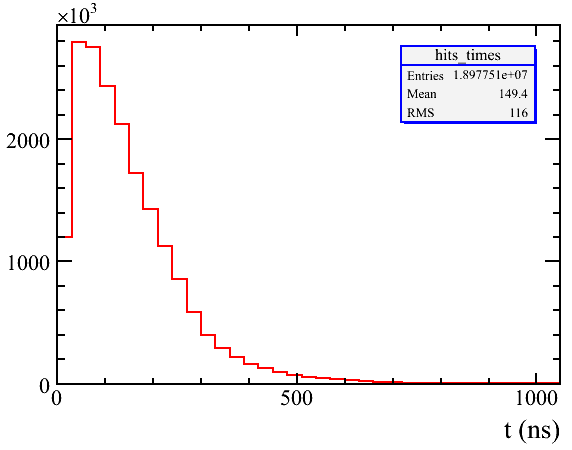 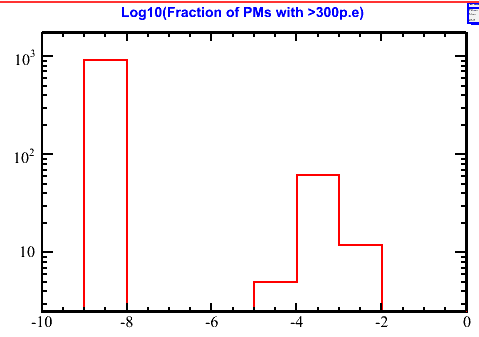 transparency by J. E. Campagne
MEMPHYS v7
ECFA Review Panel, Dansbury May 2011
11
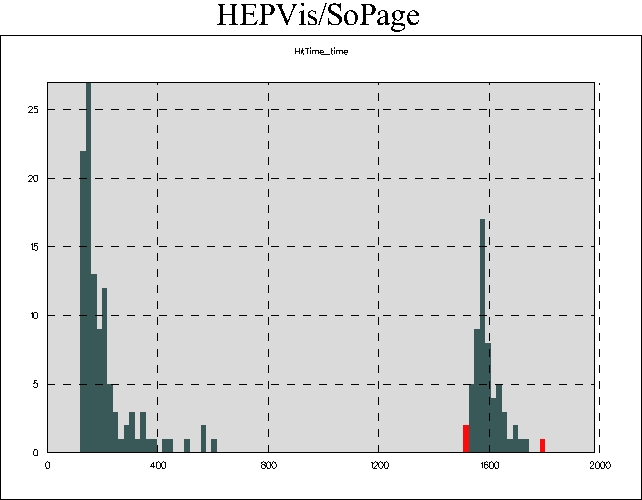 nm→m-→e-
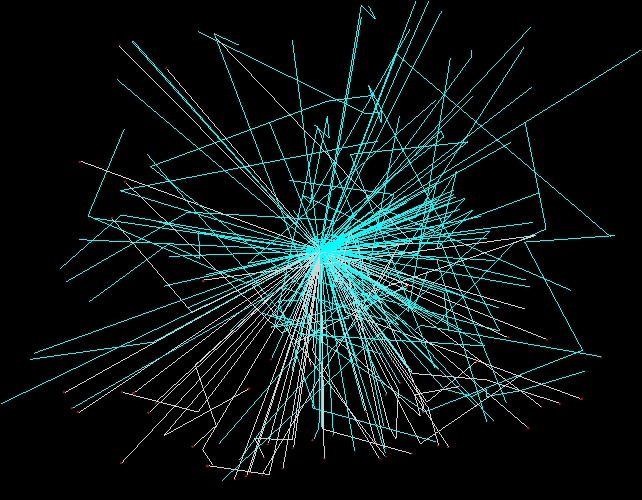 Only detected op. photons
1600ns
Interactive histogram to identify the e Michel optical photons…
transparency by J. E. Campagne
MEMPHYS v7
ECFA Review Panel, Dansbury May 2011
12
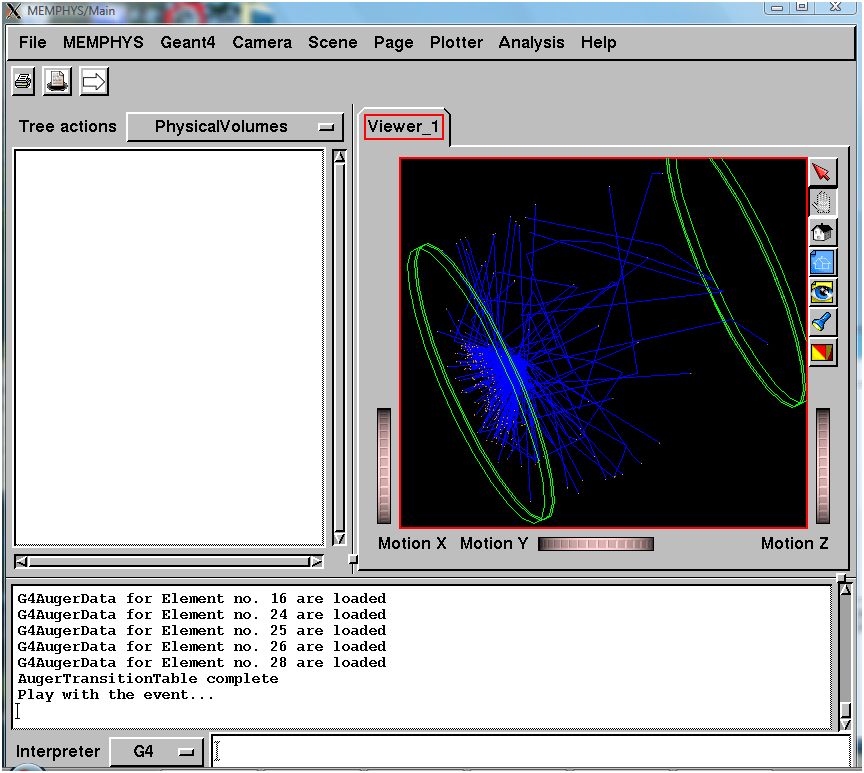 MEMPHYS: GUI / Event Reconstruction
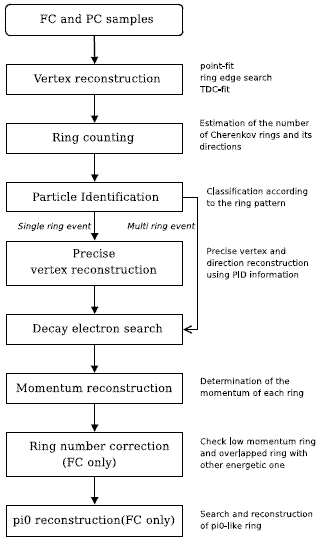 MEMPHYS GUI
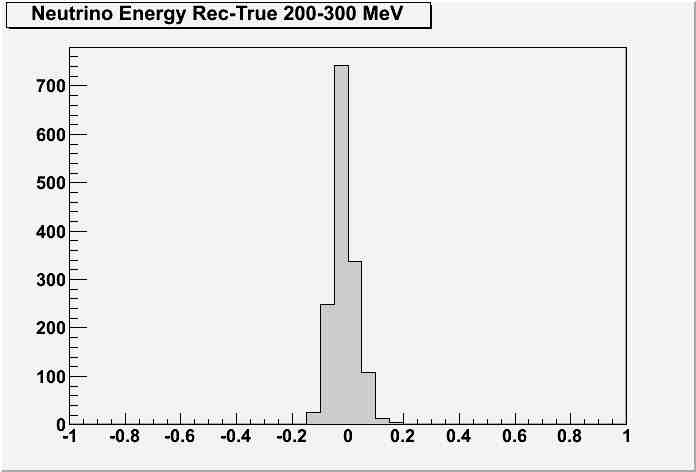 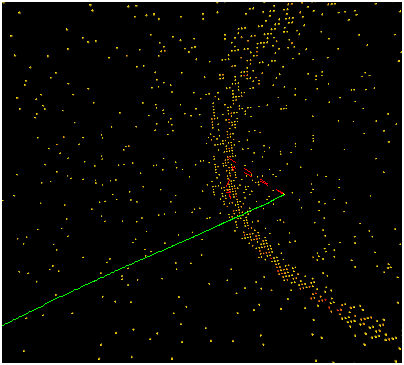 MEMPHYS: interactive  μ+500 MeV
main task using all the available tools
evaluate detector performance  
extract energy resolutions and lepton efficiencies           migration matrices
ECFA Review Panel, Dansbury May 2011
13
Attenuation length studies
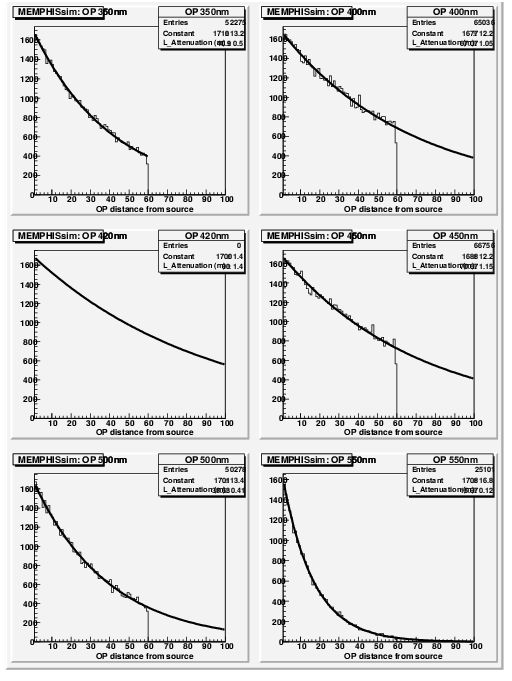 correct modelling of light propagation
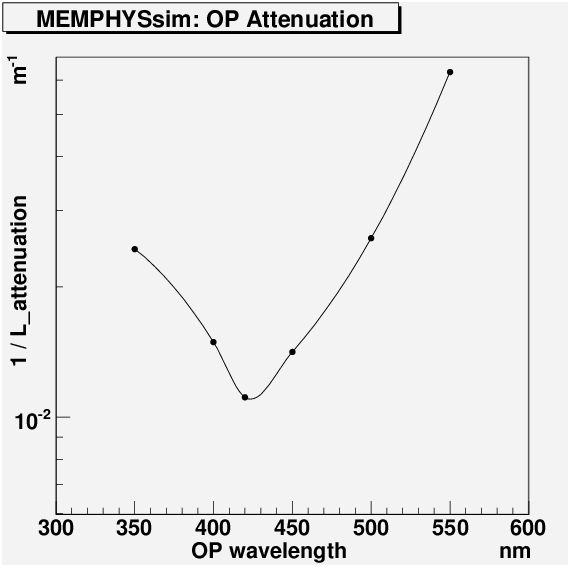 attenuation length in water as a function of the wavelength in MEMPHYS simulation
looks comparable to SK data
14
ECFA Review Panel, Dansbury May 2011
MEMPHYS Single ring studies, electrons
27% more FV without light reduction
single e- events from 1 to 25 MeV (FC): PMTs and PE infos
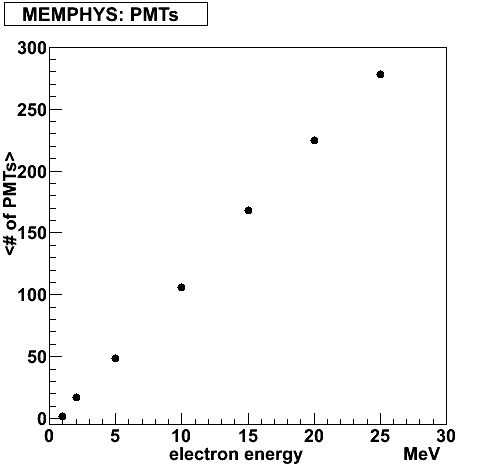 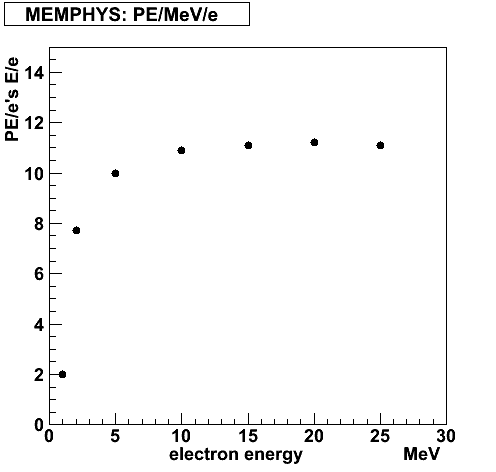 65mX60m
*  65mX80m
*
*
*
65mX60m
*  65mX80m
*
*
*
*
*
Number of PMTs with at least one photoelectron as a function of electron energy
ECFA Review Panel, Dansbury May 2011
15
MEMPHYS Single ring studies electrons, muons
single e- , μ+ (no decays) events from 200 to 1000 MeV: PMTs and PE infos
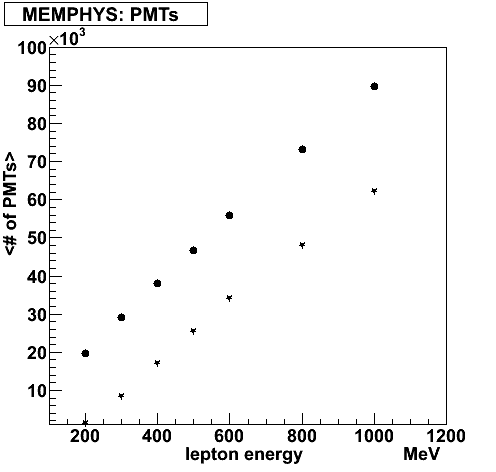 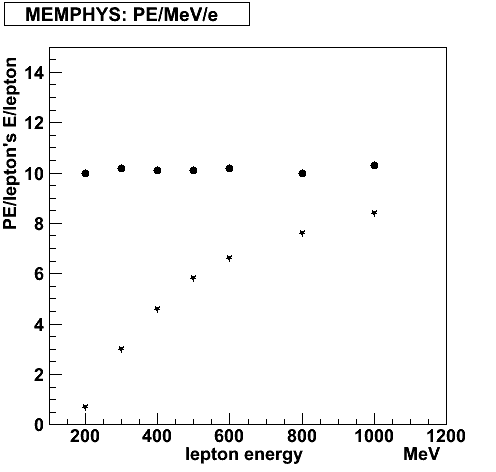 e-
e-
μ+
μ+
Number of PMTs with at least one photoelectron as a function of lepton energy
Number of detected photoelectrons per MeV as a function of lepton energy
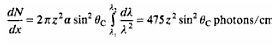 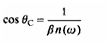 ECFA Review Panel, Dansbury May 2011
16
Single rings: electrons primary vertex fit
pick up a 400 MeV electron (FC), assume point like track length
primary vertex fit based only on each  PMT’s timing info:  ti PMT  = ti + TOFi => ti = ti PMT – TOFi , where TOFi = (n / c)  x  D, D = distance between each PMT and grid’s coordinates
maximize estimator E a la SK                                          to find the true vertex of electron :
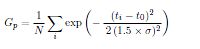 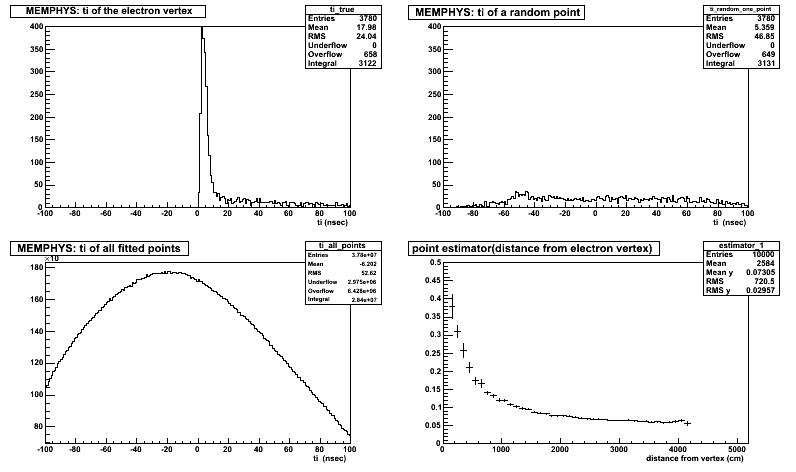 e-  vertex
random point
fit estimator
ECFA Review Panel, Dansbury May 2011
17
Single rings: particle direction, outer ring edge
keep the 400 MeV e- 
calculate roughly the direction:                                         t
θedge 
θedge  >  θpeak
d2PE(θ) / d2 (θ) = 0
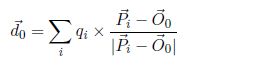 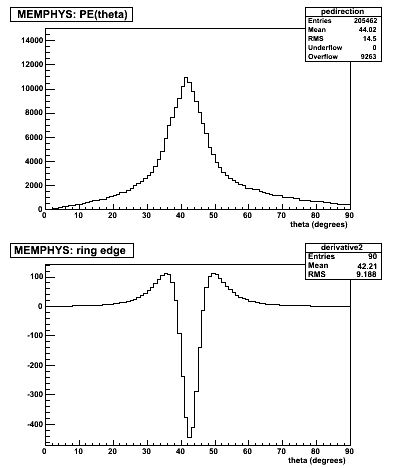 θpeak = 420
θedge 
θedge  >  θpeak
d2PE(θ) / d2 (θ) = 0
18
ECFA Review Panel, Dansbury May 2011
Single rings (FC): e-, μ+ 200MeV to 1000MeVring direction
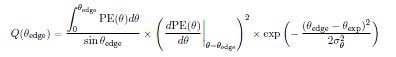 find the best direction maximizing :
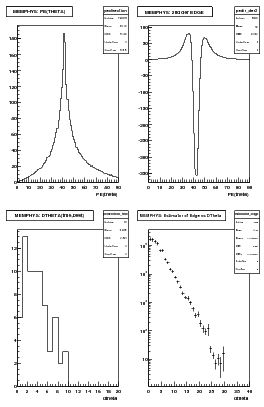 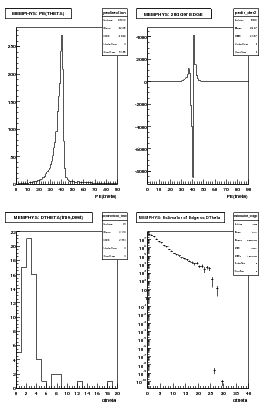 PEs  angular distribution seen at best vertex and with respect to true direction.
Different shapes
θpeak=  420
θmean= 440
θedge
θpeak=  420
θmean= 380
θedge
e-
μ+
spread e’ s rings
sharper  μ’ s rings
Q(θedge)
Q(θedge)
19
ECFA Review Panel, Dansbury May 2011
Single rings: e-, μ+ 200MeV to 1000MeVpid
use PEs (PMT) angular distribution from best reconstructed vertex and best direction as fast pid variable
full detector simulation
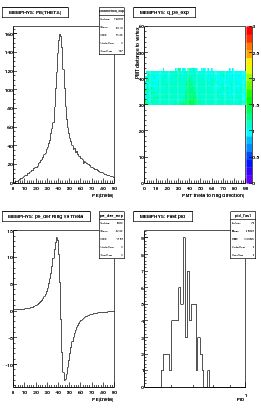 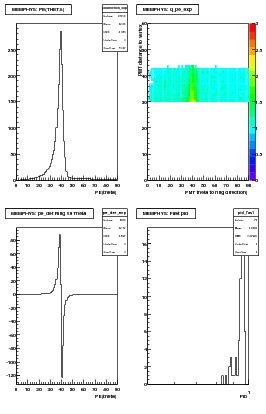 PEs  angular distribution seen at best vertex and with respect to best direction.
Different shapes
θpeak=  420
θmean= 440
θpeak=  400
θmean= 370
e-
μ+
number of PEs as a function of the PMT distance to the best vertex and with respect to best direction
pid
dPE(θ) / d (θ)
dPE(θ) / d (θ)
pid
spread e’ s rings
sharper  μ’ s rings
20
ECFA Review Panel, Dansbury May 2011
Single rings: e-, μ+ up  to 1 GeV/cmomentum resolution (magnitude)
Rtot , to  correlate momentum with measured charged
full detector simulation but low statistics
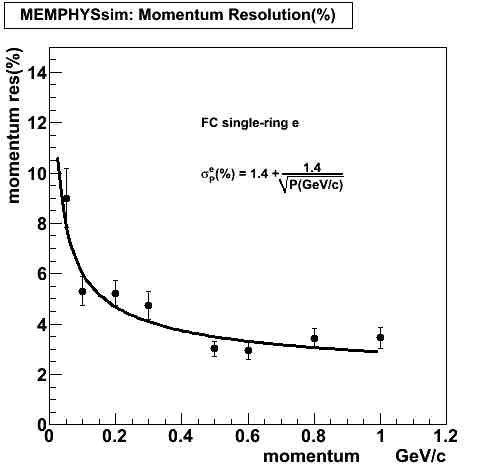 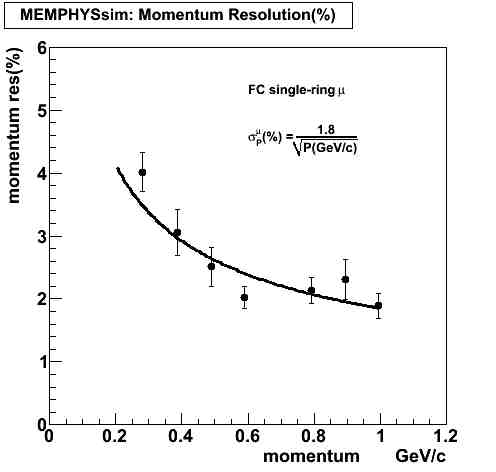 e-
μ+
resolutions in between to SK-I, SK-II: 
higher energies higher statistics of collected charge
lower energies small degradation due to detector size
21
ECFA Review Panel, Dansbury May 2011
Single rings: e-, μ+ up  to 1 GeV/cmomentum resolution (direction)
make the difference of true and reconstructed: resolution in degrees at 68% of events
full detector simulation but low statistics
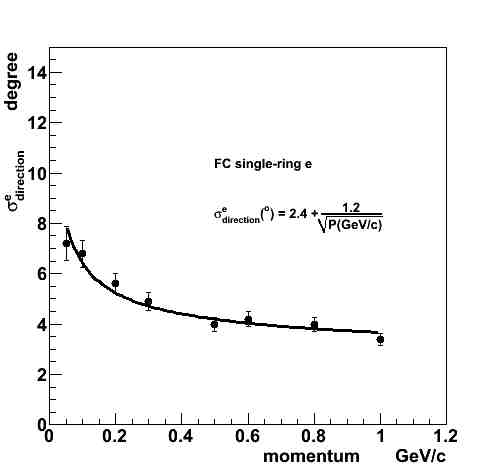 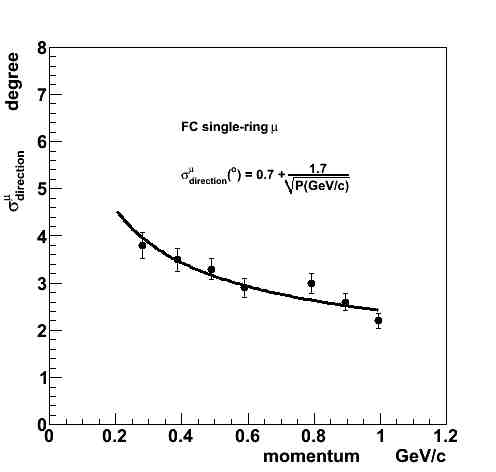 e-
μ+
comparable to SK
22
ECFA Review Panel, Dansbury May 2011
MEMPHYS energy reconstruction
momentum resolution could be  be applied to any beam design to derive efficiencies, bdg. contamination and migration matrices 
e.g. true versus reconstructed
uniform neutrino, antinuetrino samples up to 1 GeV, interactions in water simulated with GENIE
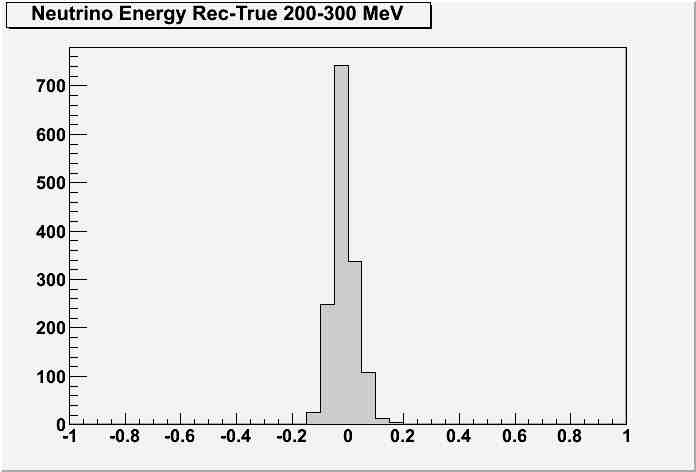 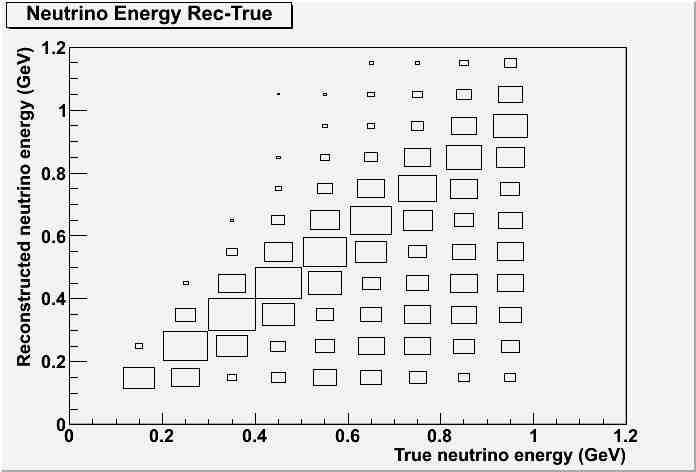 νμ
νμ
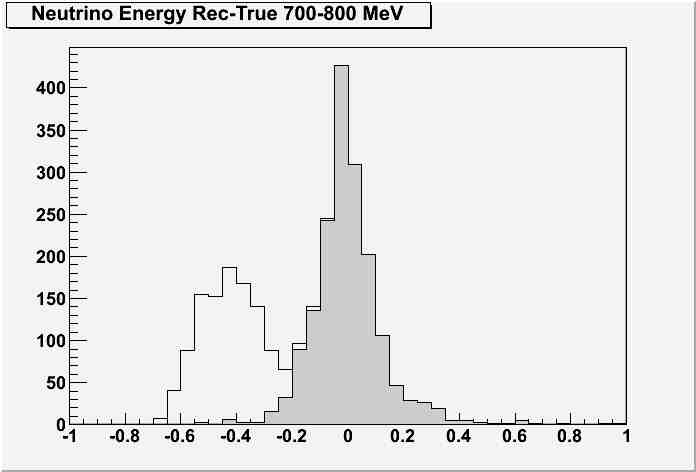 νμ
tail due to no-QE events, increasing with ν ‘s energy
23
gaussian peak due to QE’s smearing of Fermi motion and experimental resolution
ECFA Review Panel, Dansbury May 2011
conclusions, next steps
conclusions so far:

MEMPHYS detector performance:

primary vertex reconstruction, ring direction
excellent single-ring identification as e or μ (low stats)
single-ring momentum and direction resolution: energy reconstruction 
detector optimisation:  no light reduction when moving from 65mx60m to 65mx80m detector (+27% FV):  similar results are expected in event reconstruction.

next steps:

optimisation of vertex reconstruction, ring counting
background: π0  for SB  and single π+-  for βB analyses
high statistical neutrino samples to extract migration matrices  (in progress)
volume vs. performance studies: more detailed




			
                               		THANKS
ECFA Review Panel, Dansbury May 2011
24